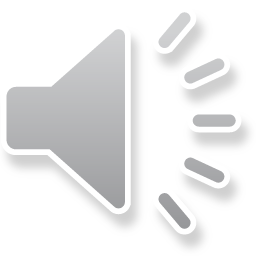 Chapter XII: Chemical dosimeters
1
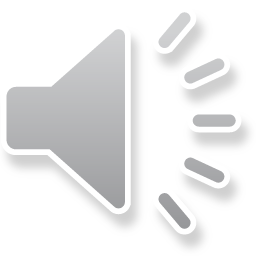 Chemical dosimeters
Introduction

Fricke dosimeter

Polymer gel dosimeter

Alanine dosimeter

Radiochromic film
2
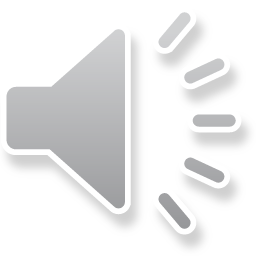 Principle of chemical dosimeters
In a chemical dosimeter → the dose is determined from a measurable modification of the chemical state of the considered medium (gas, liquid or solid)

Any well-characterized chemical reaction may serve as the basis for a chemical dosimeter
3
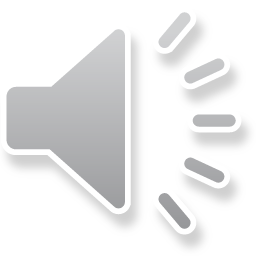 Fricke dosimeter: Composition
The standard Fricke dosimeter is a solution composed of ferrous sulfate (FeSO4 → Fe as Fe2+) and of sulfuric acid (H2SO4) in water or in a gel (→ Fricke dosimetry is thus assimilated in this case to gel dosimetry)

Organic contaminants can significantly affect performance → high purity is necessary

NaCl is sometimes added to reduce or eliminate any sensitivity to organic impurities → NaCl has no effect on the dosimetric reaction except at high dose → in this case, to be avoided
4
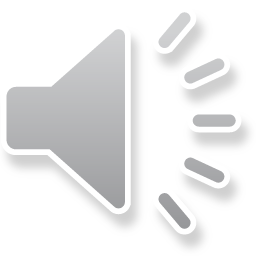 Dosimetric principle
The detector is based on the reaction ferrous sulfate → ferric sulfate (Fe2(SO4)3) i.e. → Fe2+ → Fe3+
The ionizing radiations induce this reaction either by direct absorption (rare) either via the free radicals produced in water → H* and OH* (frequent in water because water is the dominating medium → radiations especially interact with water)
Chemical reactions →
HO2*: hydridodioxygen
OH*: hydroxyl
H2O2: hydrogen peroxide
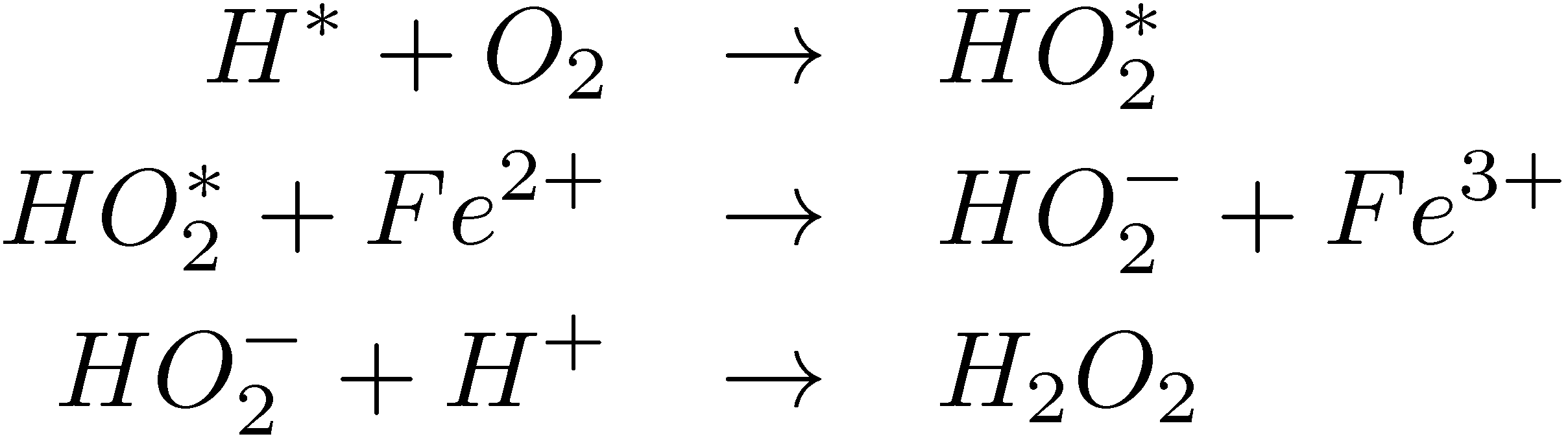 1ère étape
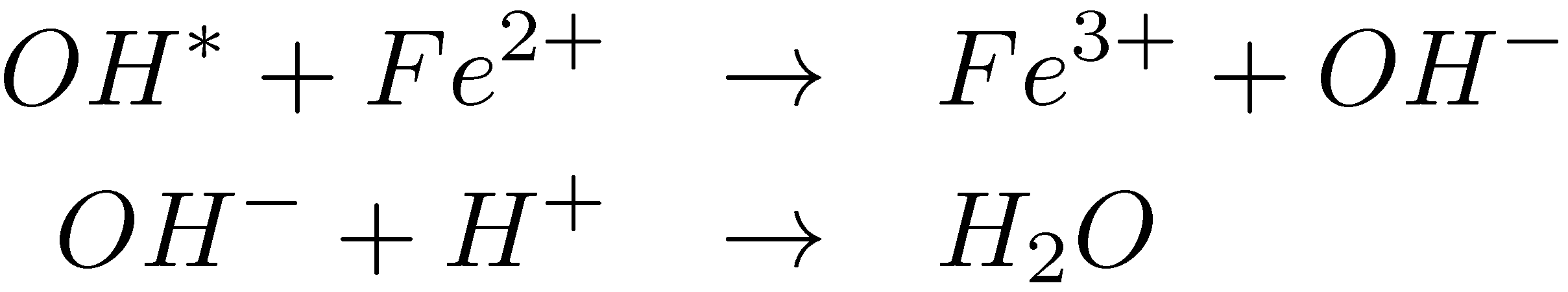 2ème étape
because acid medium
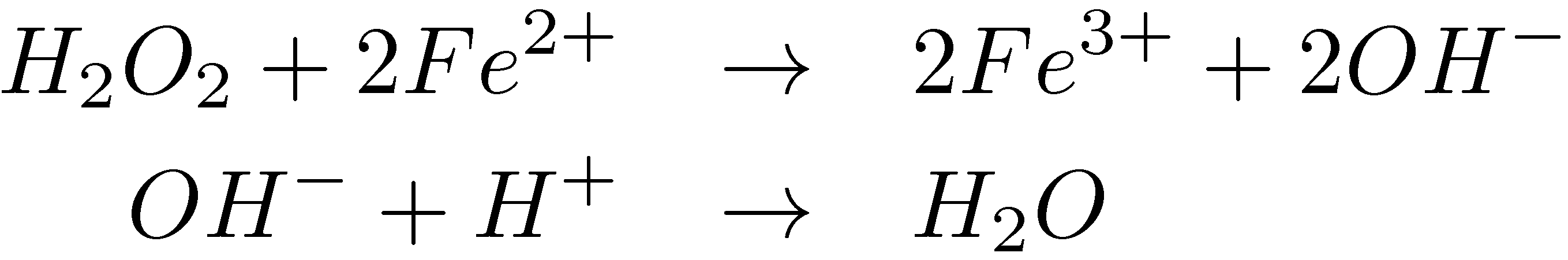 3ème étape
5
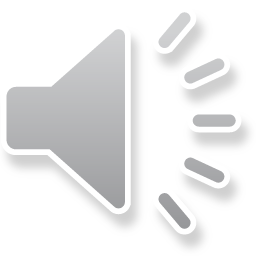 Measurement of the production of Fe3+
The measurement may be done by 

Chemical titration

Nuclear magnetic resonance (measurement of the paramagnetic properties)

Optical absorption → most often used because good sensitivity, only requires small samples and easy to implement (Fe3+ → blue color)
6
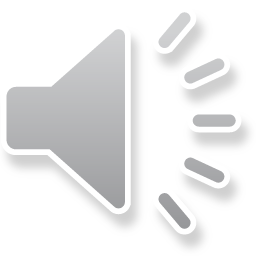 Optical absorption
Principle of optical absorption → measurement of ¢M: the variation of molar concentration (mol/l) of Fe3+ before and after the irradiation 
We consider the ratio between the light intensity transmitted through the irradiated sample (I) and another one which was not irradiated (I0) →


with ¢(OD) the modification of optical density
And we have with the Beer-Lambert expression →

	with ²: the molar absorption (or extinction) coefficient (² = 2187 l/mol at 25 °C for Fe3+), l: the size of the sample (≈ 1cm)
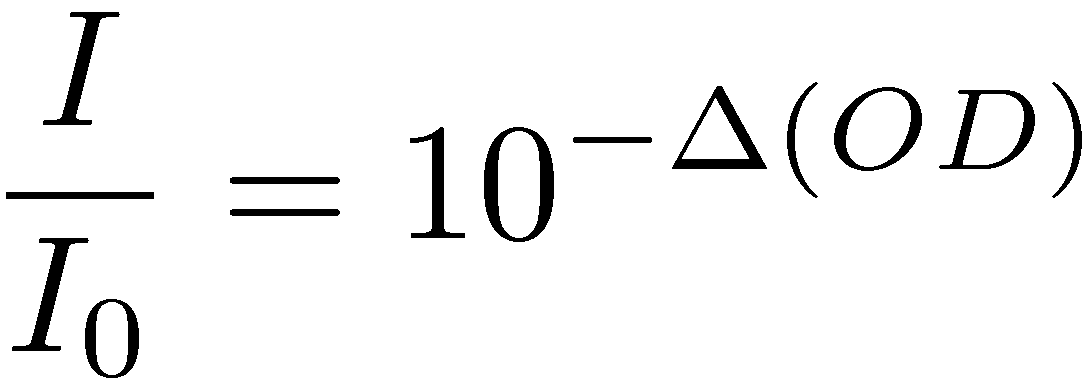 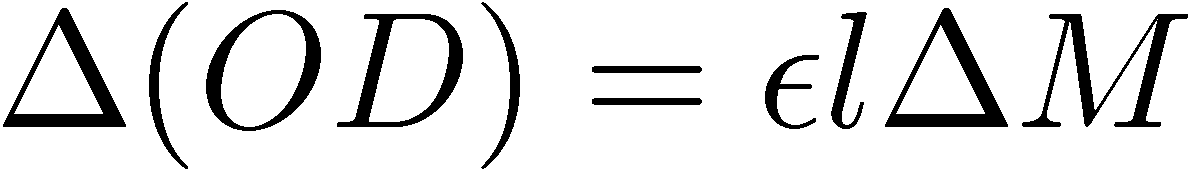 7
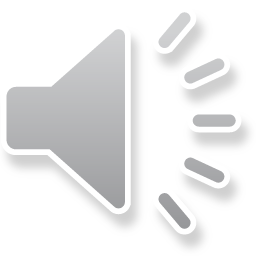 Dose ↔ Optical absorption
By definition →


	with ½, the « density » of the solution (in kg/l) and G(Fe3+) (in mol/J), the chemical yield of Fe3+ (i.e. the quantity of Fe3+ produced per unit of incident energy → depends on the type and on the energy of the incident particles) → for 60Co-° → G(Fe3+)  = 1.607 £ 10-6 mol/j
We obtain thus →
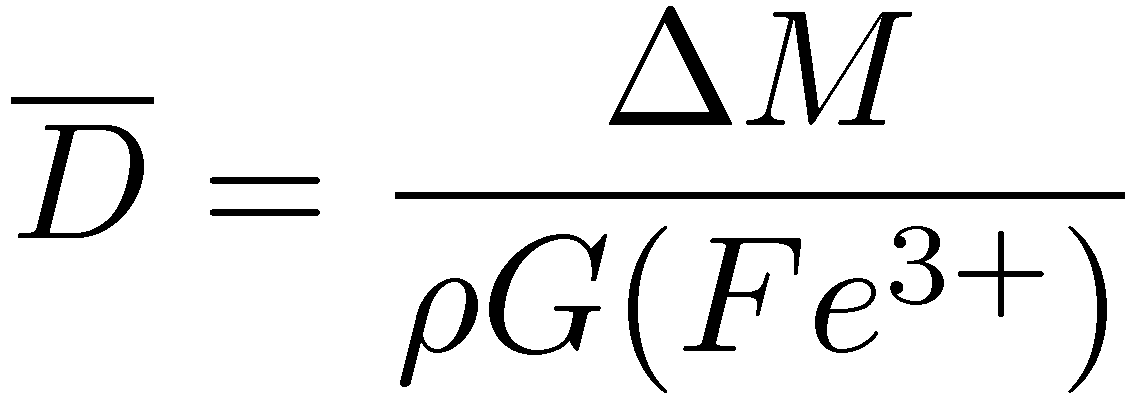 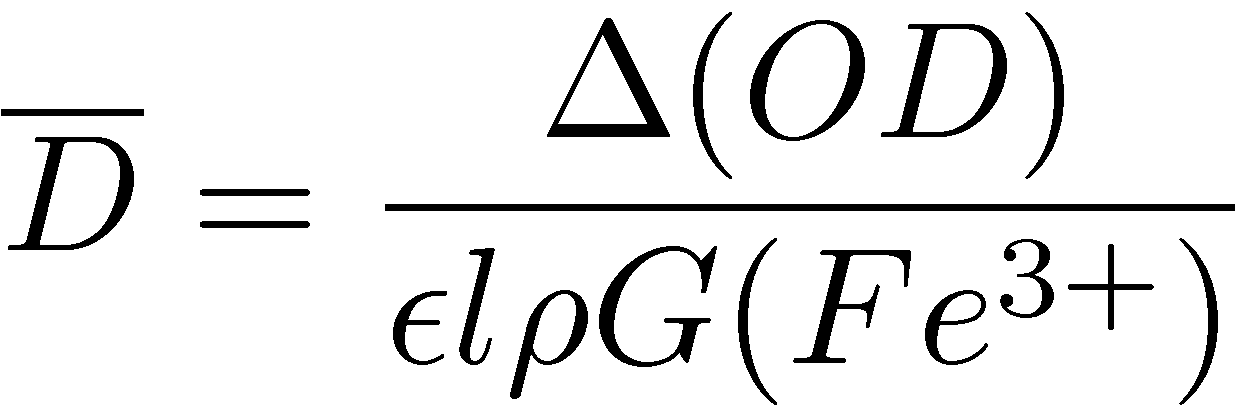 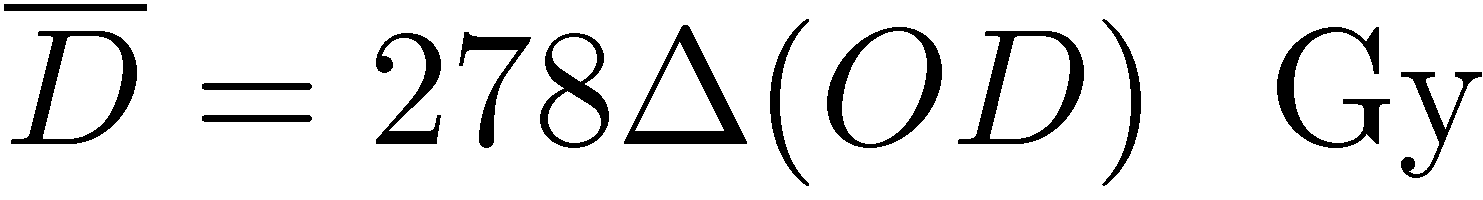 8
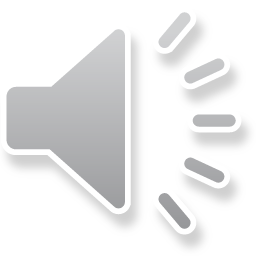 Chemical yield as a function of E for °-rays
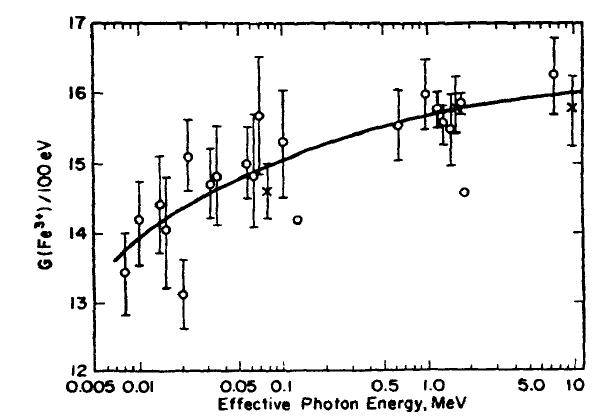 9
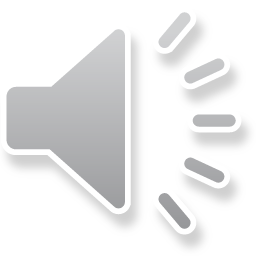 Chemical yield as a function of E for e-
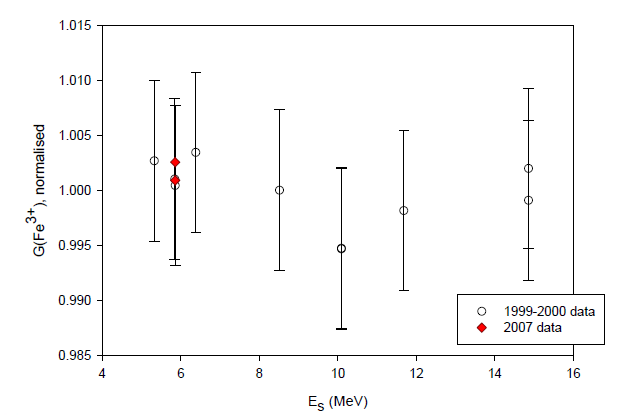 10
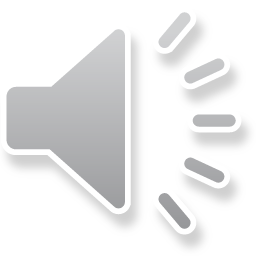 Applications of Fricke dosimeters
Dose response linear between ≈ 4 Gy and 4000 Gy
Z and ¹en/½ close to values of water → tissue-equivalent
Variable shape and volume
Absolute dosimeter
Little stable in time → major defect
Use and readout are complex → major defect
High lower dose limit → major defect
Large dependence on E and on particle type → major defect
Gradual disappearance
11
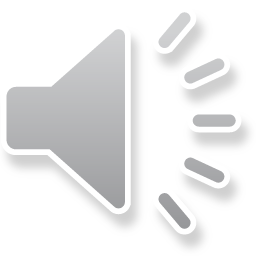 Polymer gel dosimeter
In a polymer gel → monomers dispersed into a matrix → example: acrylamide (C3H5NO) dispersed into gelatin



Exposed to irradiation → the monomers follow a polymerization reaction (polyacrylamide)→ polymerized gel in 3D 



The degree of polymerization depends on the dose
The dose can be evaluated by RMN, tomodensitometry (scanner-X), optical tomography (IR), …
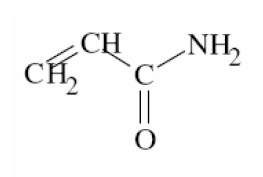 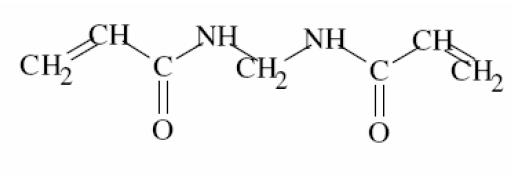 12
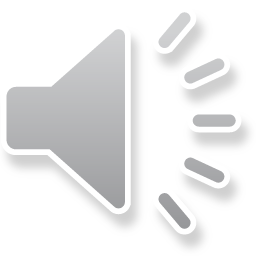 Advantages and disadvantages of gels
Easily commercially available and cheap
Due to the large proportion of water in gel → water-equivalent → little corrections needed for the energy response
Possible 3D measurements
Perfectly adapted for measurements showing large spatial variations of dose → application in stereotaxic radio-surgery
Access to a RMN, scanner machine is necessary → not so obvious
Little sensitive → applications in radiotherapy
13
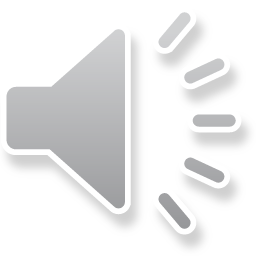 Alanine dosimetry
The irradiation of the alanine amino acid produces stable alkyl free radicals →



Concentration of free radicals / absorbed dose and measured by electron paramagnetic resonance or EPR (technique similar to RMN but the spins of the e- are excited instead of the spins of the atomic nuclei)
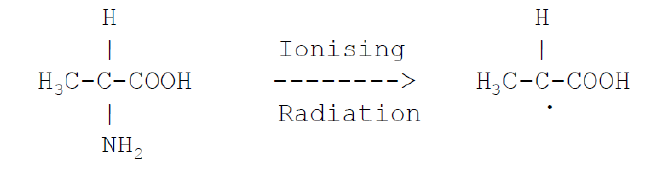 14
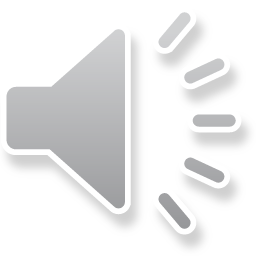 Alanine for dosimrtry
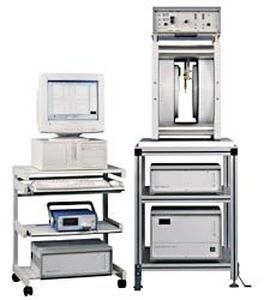 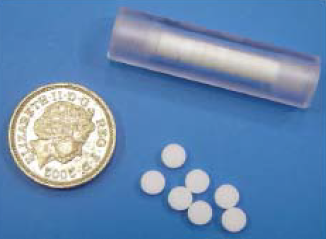 Machine of EPR
Pastilles of alanine
15
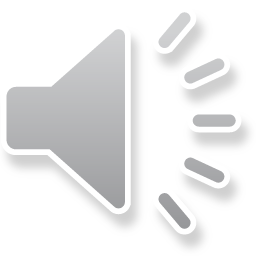 Dose response
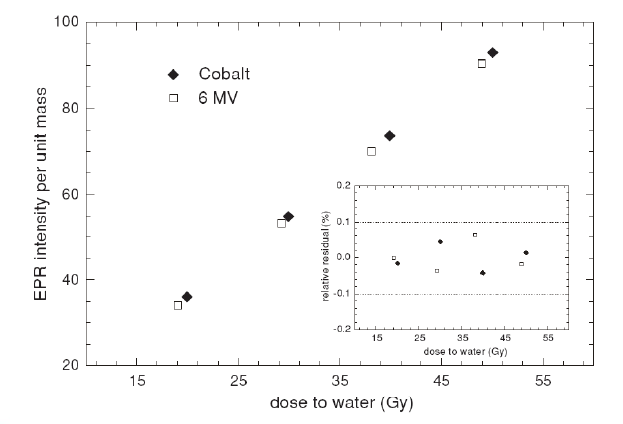 16
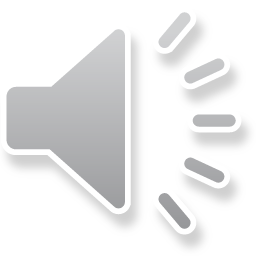 Advantages and disadvantages
Relatively tissue-equivalent
Good linearity with the dose
Small volume
High lower dose limit → applications in radiotherapy
Large range of dose measurement → 0.5 – 100 kGy
Need an EPR machine → little available → major defect
17
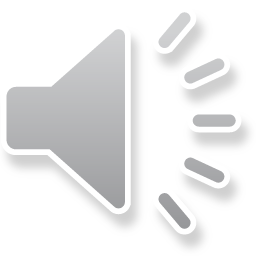 Radiochromic film
Radiochromic films are translucent films showing a blue color after irradiation
After the irradiation, the diacetylene crystals (monomers) constituting the film are polymerized giving the blue color of the irradiated film
Reaction → diacetylene monomers (	             		 ) → acetylene polymer (		) with a carbene (carbon atom with 2 non-bounded e-) linked to the end of each polymer chain
Analyze by densitometry
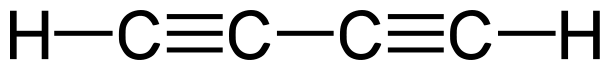 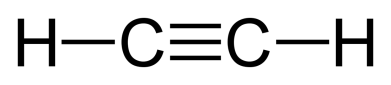 18
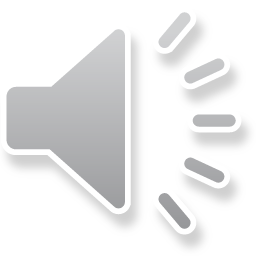 Example of result with a radiochromic film
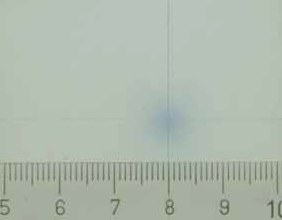 Positioning test for a Gamma Knife
19
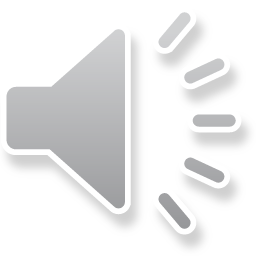 Characteristics of the radiochromic films (1)
High lower dose limit (» Gy) → applications in radiotherapy
No development → no quality control needed
Films without « grain » → very good spatial resolution 
Perfectly adapted for measurements showing large spatial variations of dose 
Dose response linear between » Gy and a few kGy
20
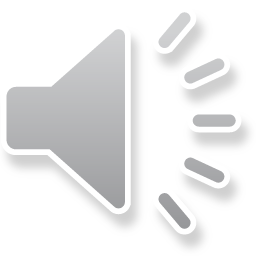 Characteristics of the radiochromic films (2)
Little sensitive to sun light
Can be cut in any requested shape
Not very different from tissue-equivalent
Possible storage
Small sensitivity → important defect
Could potentially play an increasing role for dosimetry in radiotherapy
21